Oceanography II: Temperature & Salinity
Dr. Swarnima Singh 
Dept of Geography
DDUGU
Variations in temperature:
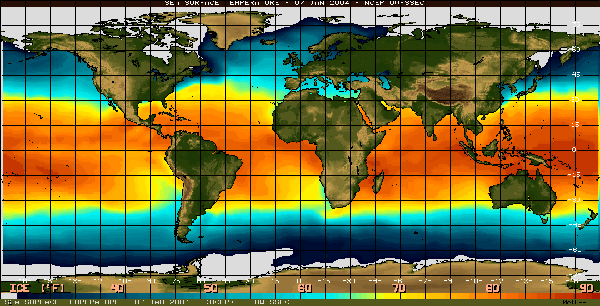 From north to south due to the Sun’s radiation
Changes in the Sun’s angle cause variations in the amount of solar energy reaching Earth’s surface.
Variations in Sun’s rays with latitude
Layers of the Ocean: what determines the ocean’s layers?
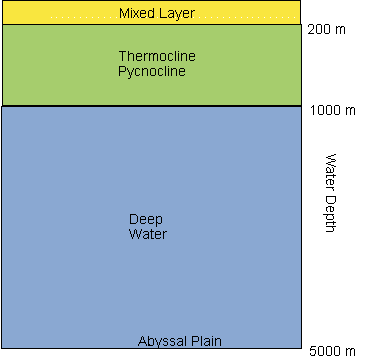 Temperature: warmer at equator cooler near the poles
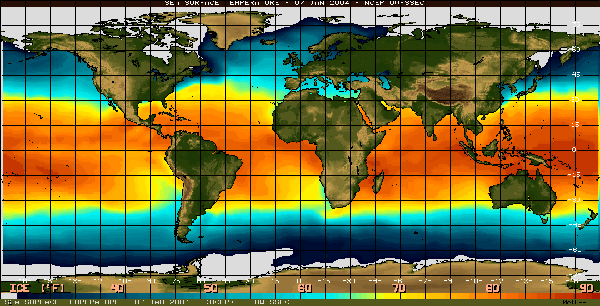 Surface temperature variations
Temperature variations within ocean basins: sketch and describe
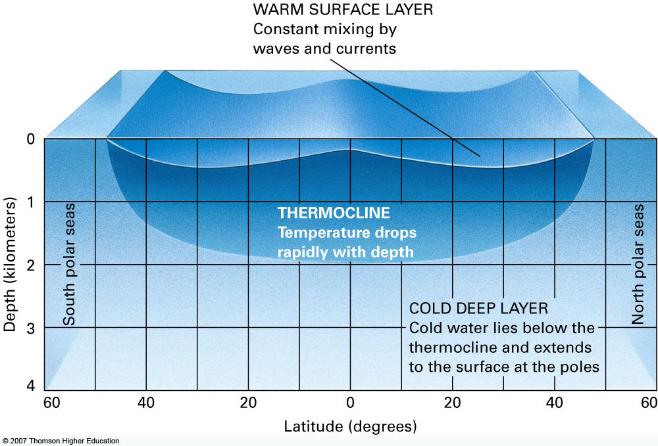 Ocean basins
Salinity of Seawater
Water is bipolar
The cation sodium attaches to the negative side
The anion chlorine attaches to the positive side
The figure illustrates dissolved salt
The amount of solid material dissolved in water
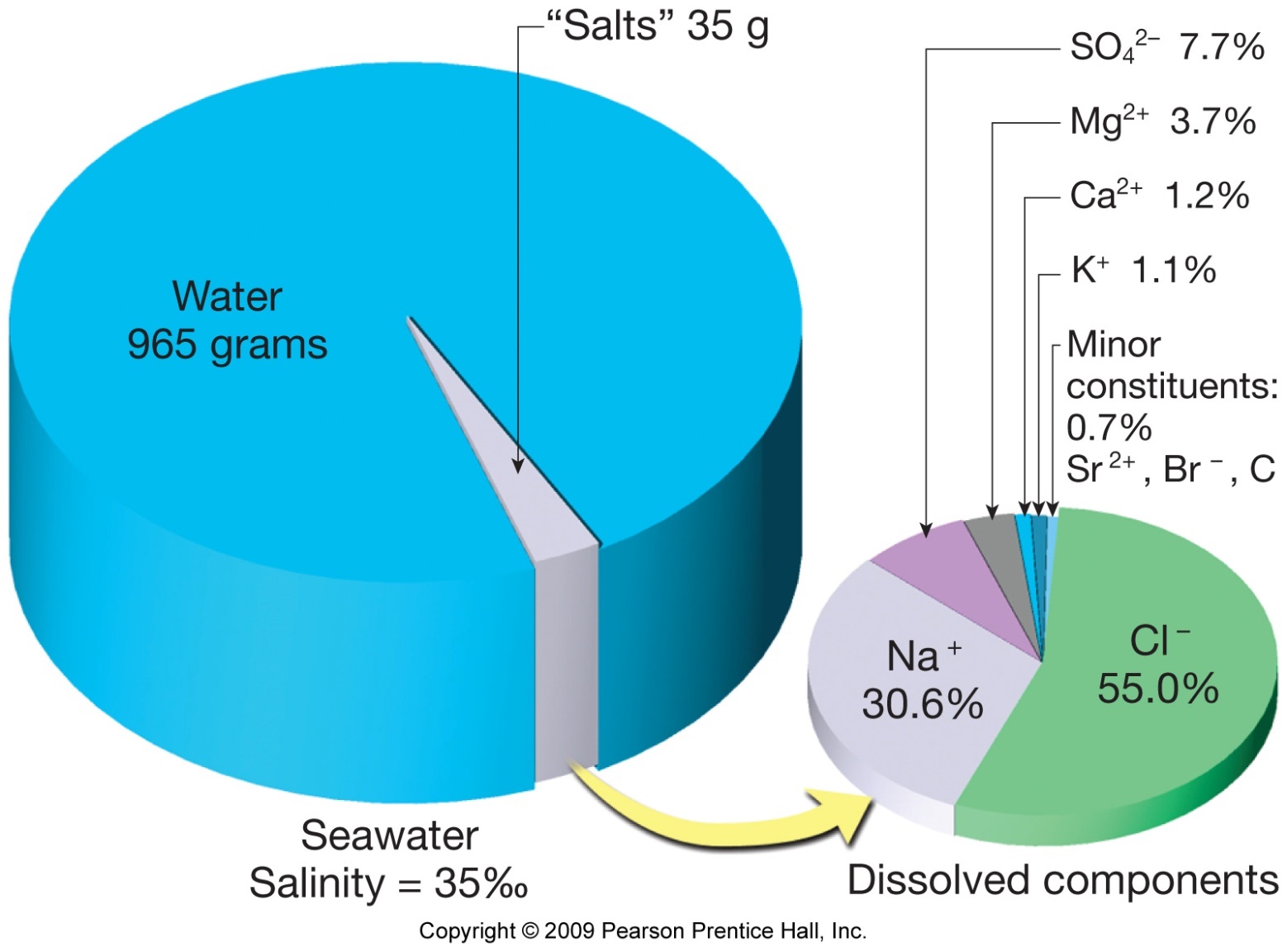 Source of salts?
Volcanic activity: outgassing
Chemical weathering of rocks (dissolved load)
Do you think salinity varies within ocean basins or is the same?
On the surface?
Within the basin?
What factors may change the salinity?
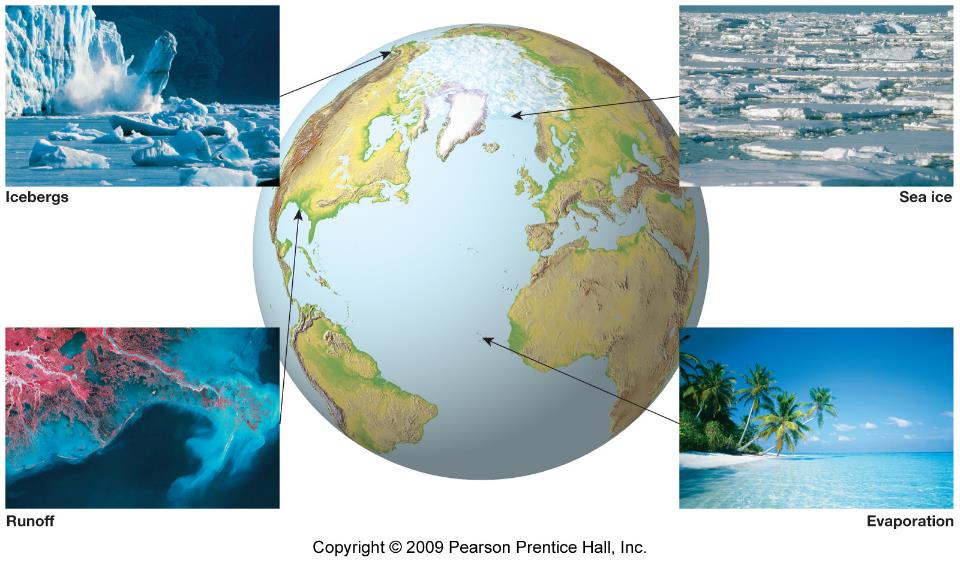 Precipitation
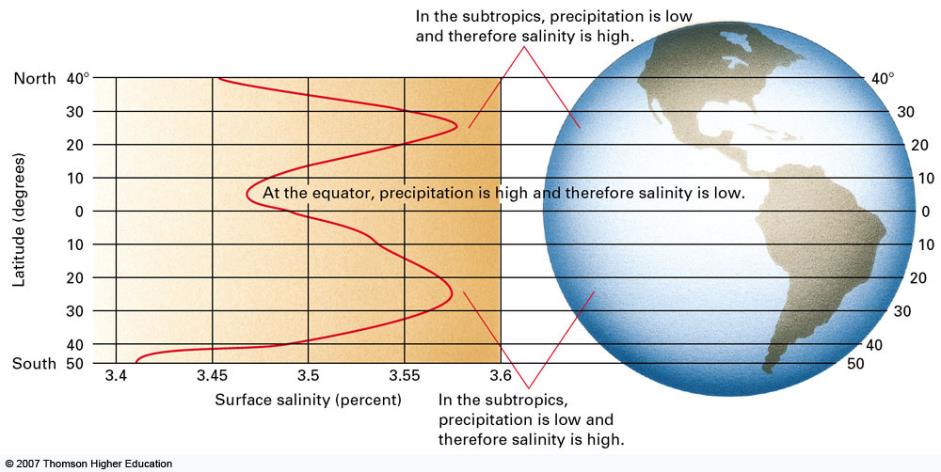 Fig. 16.4, p.402
Salinity
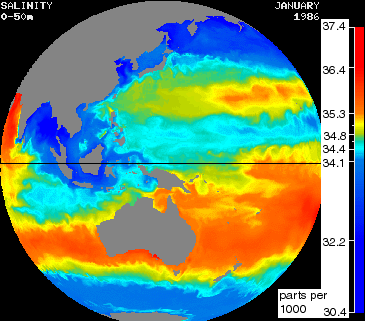 Precipitation and Evaporation
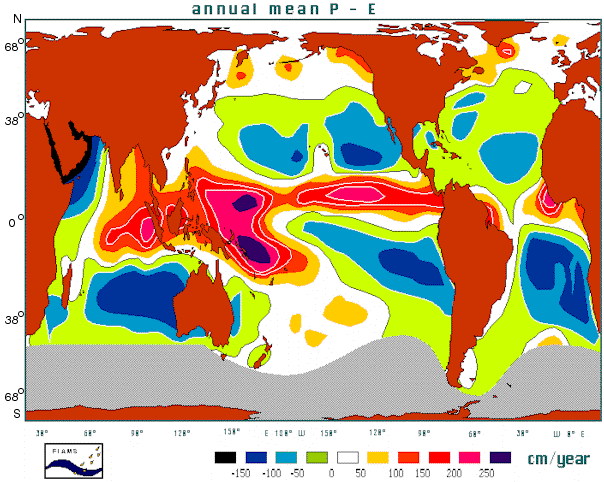 Red-precipitation
Blue-evaporation
Density: how heavy something is relative to its size
What factors change the density of sea water?
Temperature: increase, decreases density
Salinity: increase, increases density
Density determines the vertical position
Photic zone: where light penetrates; upper 600 ft or 200  m
Plankton: microscopic animals and plants
Diatom-phytoplankton
bottom of the food chain
Use basic nutrients from sea water to produce skeletons and soft tissue
 phytoplankton produce greater than 50%
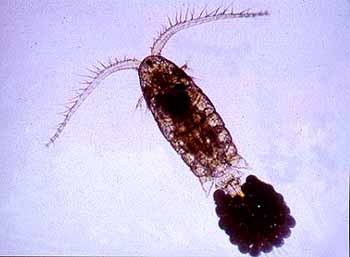 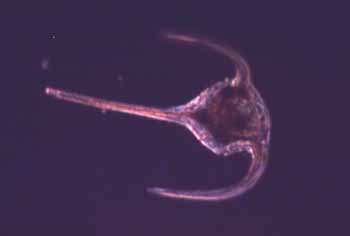 Zooplankton
Copepod-1mm
Dinoflagellate- 250 microm.